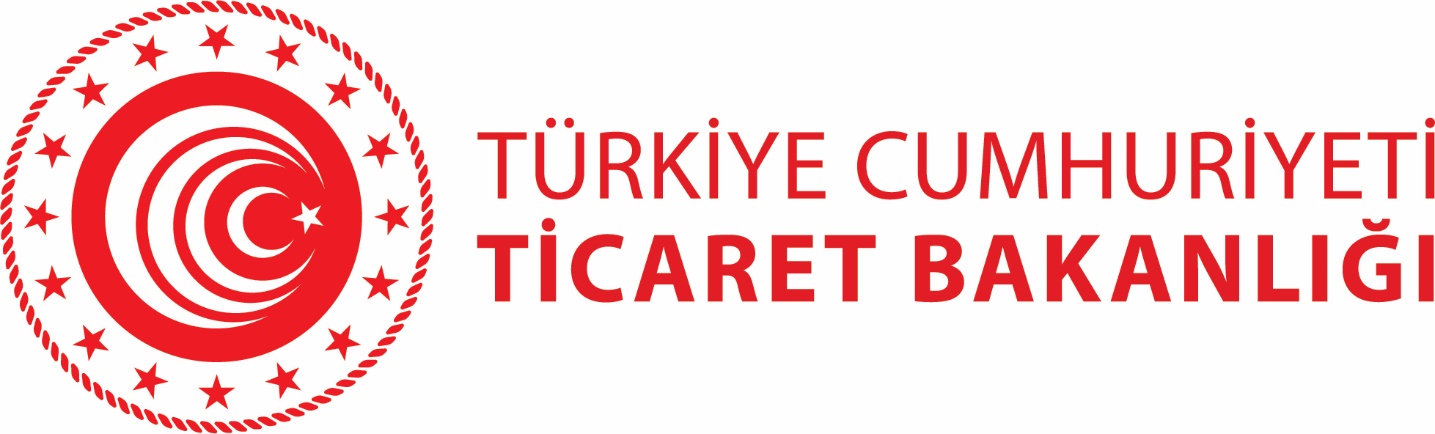 NACE Kodları 
Esnaf ve Sanatkar Meslek Kolları 
Odaya Kayıt Süreci
İSTANBUL ESNAF VE SANATKARLAR ODALARI BİRLİĞİ 9-10 ARALIK 2022
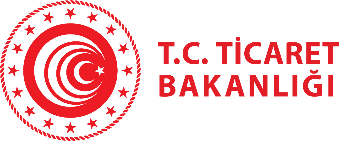 SUNUM İÇERİĞİ
2
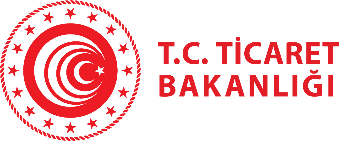 NACE Nedir?
Avrupa Topluluğunda Ekonomik Faaliyetlerin İstatistiki Sınıflaması (NACE); Avrupa‘da ekonomik faaliyetlerle ilgili istatistiklerin üretilmesi ve yayılması amacına yönelik bir başvuru kaynağıdır. 

Tüm Ekonomik Faaliyetlerin Uluslararası Standart Sanayi Sınıflaması (ISIC) ile ilişkisinden dolayı NACE, ekonomik faaliyetlere ilişkin istatistiki verileri dünya düzeyinde karşılaştırma açısından çok önemli bir araçtır.

Ülkemizde birçok alanda yürütülen Avrupa Birliğine uyum çalışmaları kapsamında, NACE kodları kullanılmaya başlanmıştır.
3
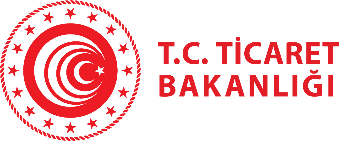 NACE’nin Yapısı ve Kodlanışı
4
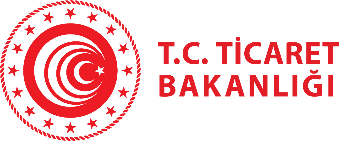 NACE’nin Yapısı ve Kodlanışı
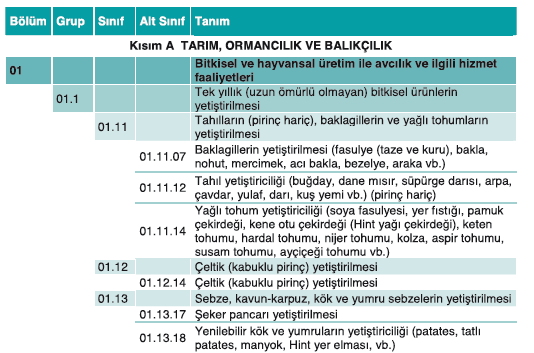 5
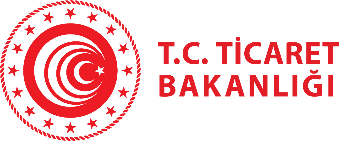 Ülkemizde NACE kodlarını;
6
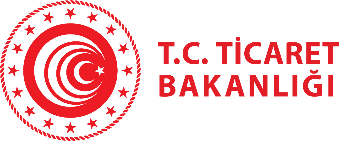 NACE Rev.2-Altılı’nın Güncellenmesi
NACE Rev.2'ye dayalı olarak 6 basamaklı ulusal ekonomik faaliyet sınıflaması (NACE Rev.2-Altılı) TÜİK tarafından oluşturulmuş olup ilgili kurum ve kuruluşlardan oluşan bir komisyon tarafından ihtiyaçlar doğrultusunda her yıl düzenli olarak güncellenmektedir.
Aile, Çalışma ve Sosyal Güvenlik Bakanlığı, Ticaret Bakanlığı, Gelir İdaresi Başkanlığı (GİB), Küçük ve Orta Ölçekli İşletmeleri Geliştirme ve Destekleme İdaresi Başkanlığı (KOSGEB), Mesleki Yeterlilik Kurumu (MYK), Sosyal Güvenlik Kurumu (SGK), Türkiye Odalar ve Borsalar Birliği (TOBB), Türkiye Esnaf ve Sanatkarlar Konfederasyonu (TESK) ve Milli Eğitim Bakanlığından (MEB) oluşmaktadır.
Güncelleme takvimi
7
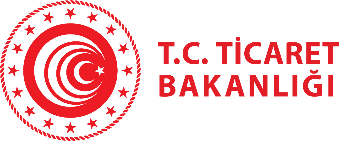 Esnaf ve Sanatkar ile Tacir ve Sanayiciyi Belirleme 
Koordinasyon Kurulu
5362 sayılı Esnaf ve Sanatkarlar Meslek Kuruluşları Kanunu’nun 63. maddesinde, esnaf ve sanatkar meslek kollarını belirleme görevi Koordinasyon Kuruluna verilmiştir. Kurulun üyeleri;

Bakanlığımız Bakan Yardımcısı Başkanlığında; 
Esnaf, Sanatkârlar ve Kooperatifçilik Genel Müdürü, 
Hazine ve Maliye Bakanlığı (İlgili Genel Müdür / Gelir İdaresi Başkanlığı), 
Milli Eğitim Bakanlığı (Hayat Boyu Öğrenme Genel Müdürü), 
Aile, Çalışma ve Sosyal Hizmetler Bakanlığı (İş Sağlığı ve Güvenliği Genel Müdürü), 
Devlet Planlama Teşkilatı (Cumhurbaşkanlığı Strateji Başkanlığı) temsilcisi, 
TOBB temsilcisi,
TESK temsilcisi

Kurulun sekretarya hizmetleri Genel Müdürlüğümüz tarafından yürütülmektedir.
8
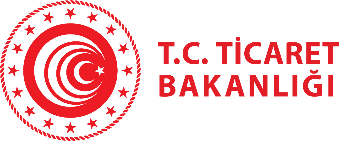 Esnaf ve Sanatkar Meslek Kolları
Esnaf ve Sanatkâr ile Tacir ve Sanayiciyi Belirleme Koordinasyon Kurulu 1987, 2002, 2007, 2016 ve 2019 yıllarında toplanmış ve günün ihtiyaçlarına uygun olarak meslek kollarını belirlemiştir.
9
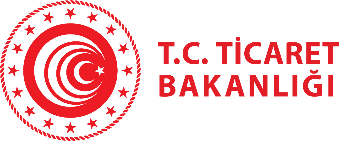 Esnaf ve Sanatkar Meslek Kolları
      (11 Sektör, 184 Meslek Kolu)
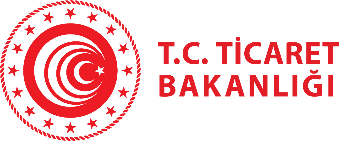 Esnaf ve Sanatkar Meslek Kolları
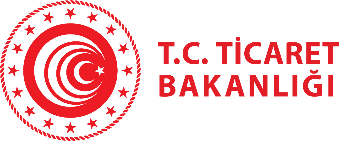 Esnaf ve Sanatkar Meslek Kolları
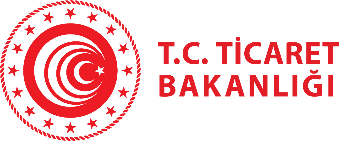 Esnaf ve Sanatkar Meslek Kolları
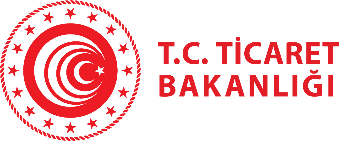 Esnaf ve Sanatkar Meslek Kolları
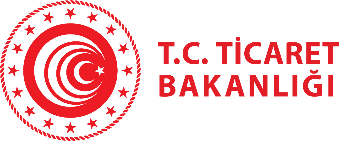 Esnaf ve Sanatkar Meslek Kolları
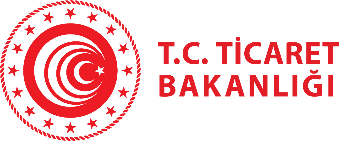 Esnaf ve Sanatkar Meslek Kolları
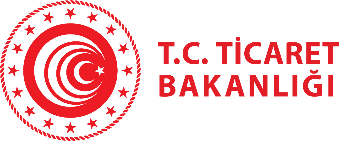 Esnaf ve Sanatkar Meslek Kolları
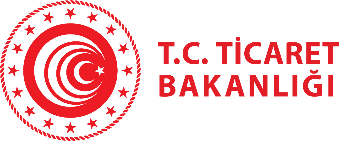 Esnaf ve Sanatkar Meslek Kolları
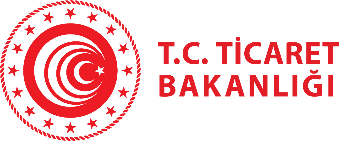 Esnaf ve Sanatkar Meslek Kolları
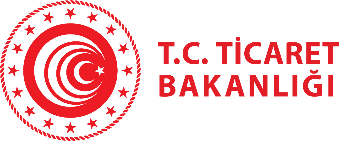 Esnaf ve Sanatkar Meslek Kolları
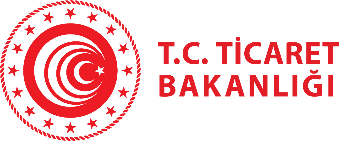 Esnaf ve Sanatkar Meslek Kolları
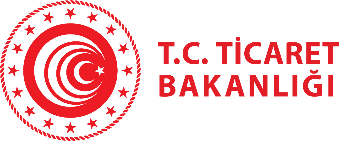 Esnaf ve Sanatkar Meslek Kolları
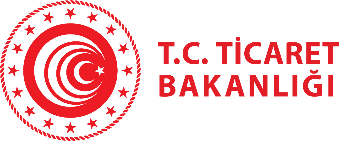 Esnaf ve Sanatkar Meslek Kolları
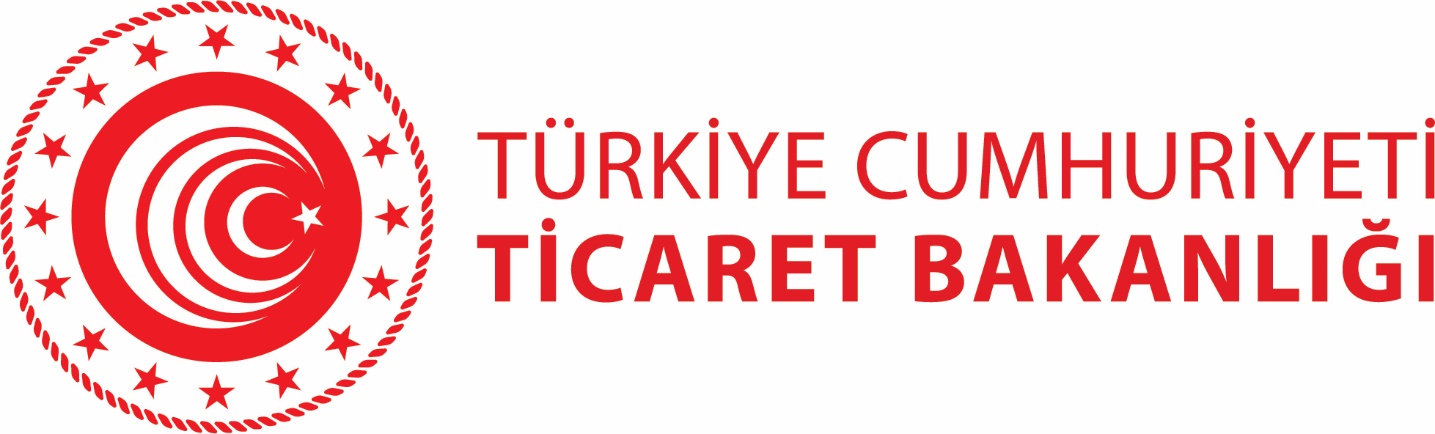 Teşekkürler…